Chapter 2
Covers sections 2.1 and 2.2
Chapter 2 (Fundamental of Logic)
 Basic connectives and truth table (2.1)
 Logical equivalence (2.2)
 Logical implication: rules of inference (2.3)
 The use of quantifiers (2.4)
 The proofs of theorems (2.5)
Logic and Arguments
Logic is the study of formal reasoning (arguments). 
A statement in logic always has a well defined meaning (no room for confusion).
Logic is important in mathematics for proving theorems.
Used for designing electronic circuitry
Logic and Arguments
Here are some  examples of the arguments:
If it is snowing, then it is cold outside.
     It is snowing
     --------------------------------------------------
     Therefore, it is cold outside
If it is snowing, then it is cold outside.
     It is cold outside
     --------------------------------------------------
     Therefore, it is snowing.
Logic and Arguments
Here are some  examples of the arguments:
Either you are a Canucks fan or a Maple Leafs fan.
     You are not a Maple Leafs fan
     -----------------------------------------------------------------
     Therefore, you are a Canucks fan.



Either you are neither a Canucks fan nor a Maple Leafs fan.
    You are a Maple Leafs fan
     -----------------------------------------------------------------
     Therefore, you are not a Canucks fan.
Logic and Arguments
Here are some  examples of the arguments:
All humans are green
    Some green things are edible
     -----------------------------------------------------------------
     Therefore, some humans are edible

All humans are green.
     Some green things are not edible
     -----------------------------------------------------------------
     Therefore, some humans are not green
Logic and Arguments
Some of these arguments are valid, and some are not valid. You may at the moment only have an intuitive understanding of which is which. After we are done with chapter 2, one  should be able to correctly classify these arguments as either valid or invalid, and should be able to explain why.
one of the tasks of logic is provide a precise mathematical theory of validity of arguments.
Logic
(Propositional ) Logic is a system based on statements (also called propositions).
The most basic element in logic is a proposition.
Logic
A statement is a (declarative) sentence that is either true or false (not both).
We say that the truth value of a proposition is either true (T) or false (F).
Corresponds to 1 and 0 in digital circuits
We usually denote a proposition by a letter: p, q, r, s, …
Consider a sentence: The sun rises in the east

Is it a statement? 

What is the truth value
	of the proposition?
Consider a sentence: The sun rises in the east

Is it a statement?                  YES

What is the truth value
	of the proposition?              TRUE
11
Consider a sentence: {0,2,3}  N = Φ

Is it a statement?                  

What is the truth value
	of the proposition?
Consider a sentence: {0,2,3}  N = Φ

Is it a statement?                  YES

What is the truth value
	of the proposition?              False
Consider a sentence: y > 21

Is it a statement?                 

What is the truth value
	of the proposition?
Consider a sentence: y > 21

Is it a statement?                  No

What is the truth value
	of the proposition?             Its truth value
								 depends on unspecified y.
                                         This statement is called  an
                                         open statement.
Consider a sentence: Please do not fall asleep.

Is it a statement?       
           
What is the truth value
	of the proposition?
Consider a sentence: Please do not fall asleep.

Is it a statement?                  No

What is the truth value	It is neither true nor false
    of the proposition
English statements are not in general propositions
Sentences that are not statements with similar expressions that are statements
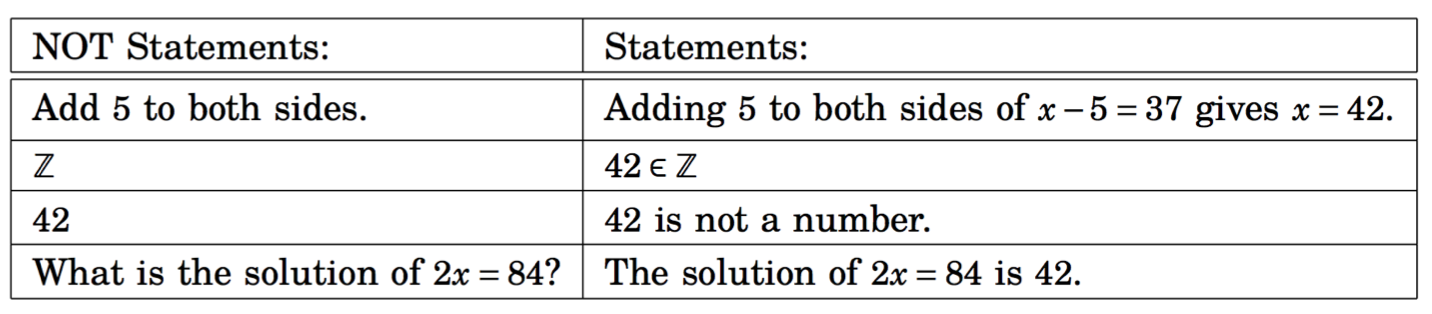 Consider a sentence: 
Every even integer greater than 2 is a sum of two prime numbers.
Goldbach conjecture
Is it a statement?                  

What is the truth value
	of the proposition?
Consider a sentence: 
Every even integer greater than 2 is a sum of two prime numbers.
Goldbach conjecture
Is it a statement?                  Yes

What is the truth value
	of the proposition?             Probably true
Consider a sentence: 
Either x is a multiple of 7 or it is not
Is it a statement?                  

What is the truth value
	of the proposition?
Consider a sentence: 
Either x is a multiple of 7 or it is not
Is it a statement?                  Yes

What is the truth value
	of the proposition?             True since it is true
										   for all x.
Logical Connectives (Operators)
Combining statements to make compound statements. 
p, q, r, s, … represent statements/propositions.
Following connectives are considered now.
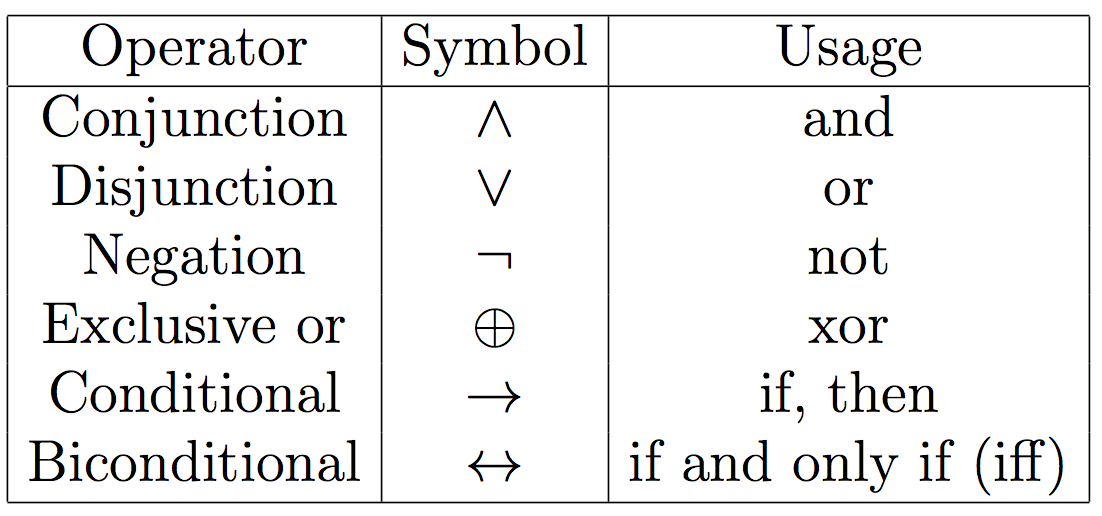 Logical Connective: Logical And (    )
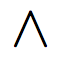 The logical connective AND is true only when both of the propositions are true.  It is also called a conjunction
Examples
It is raining and it is warm
(2+3=5) and (1<2).
Logical Connective: Logical And (    )
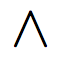 Truth table
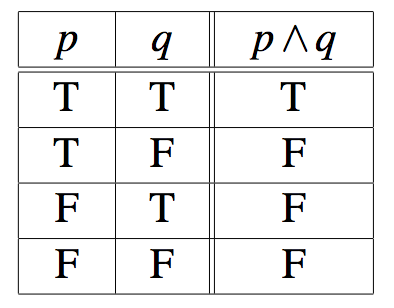 A truth table shows the truth value of a compound proposition for every possible combination of truth values for the variables contained in the compound proposition.
Every row in the truth table shows a particular truth value for each variable, along with the compound proposition's corresponding truth value.
Logical Connective: Logical OR(    )
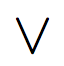 The logical disjunction, or logical OR, is true if one or both of the propositions are true. This is also known as ‘inclusive OR’
Examples
It is raining or it is the second lecture
(2+2=5)  (1<2)
Truth table
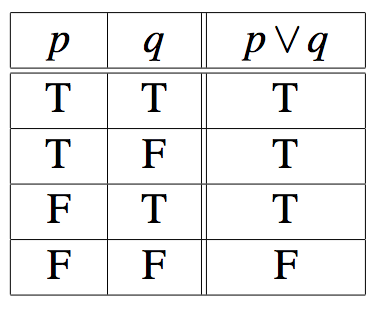 Logical Connective: Negation (   )
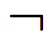 p, the negation  of a proposition p, is also a proposition
p: Today is Monday
Examples:
Today is not Monday
It is not the case that today is Monday, etc.
Truth table
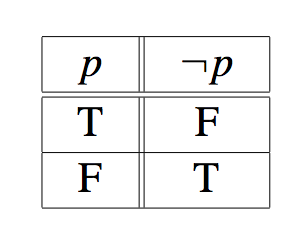 Logical Connective: Exclusive Or (   )
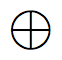 The exclusive OR, or XOR, of two propositions is true when exactly one of the propositions is true and the other one is false
Example
The circuit is either ON or OFF but not both
Let ab<0, then either a<0 or b<0 but not both
Truth table
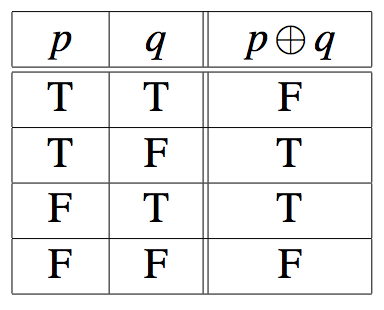 Logical Connective: Implication (   )
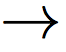 Definition: Let p and q be two propositions.  The implication pq is the proposition that is false when p is true and q is false and true otherwise
p is called the hypothesis, premise
q is called the conclusion, consequence
Truth table
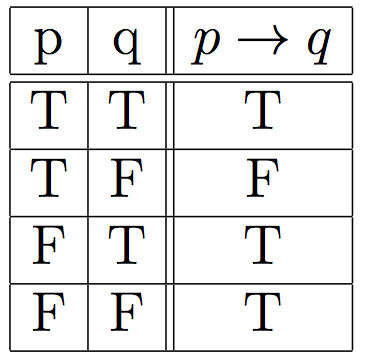 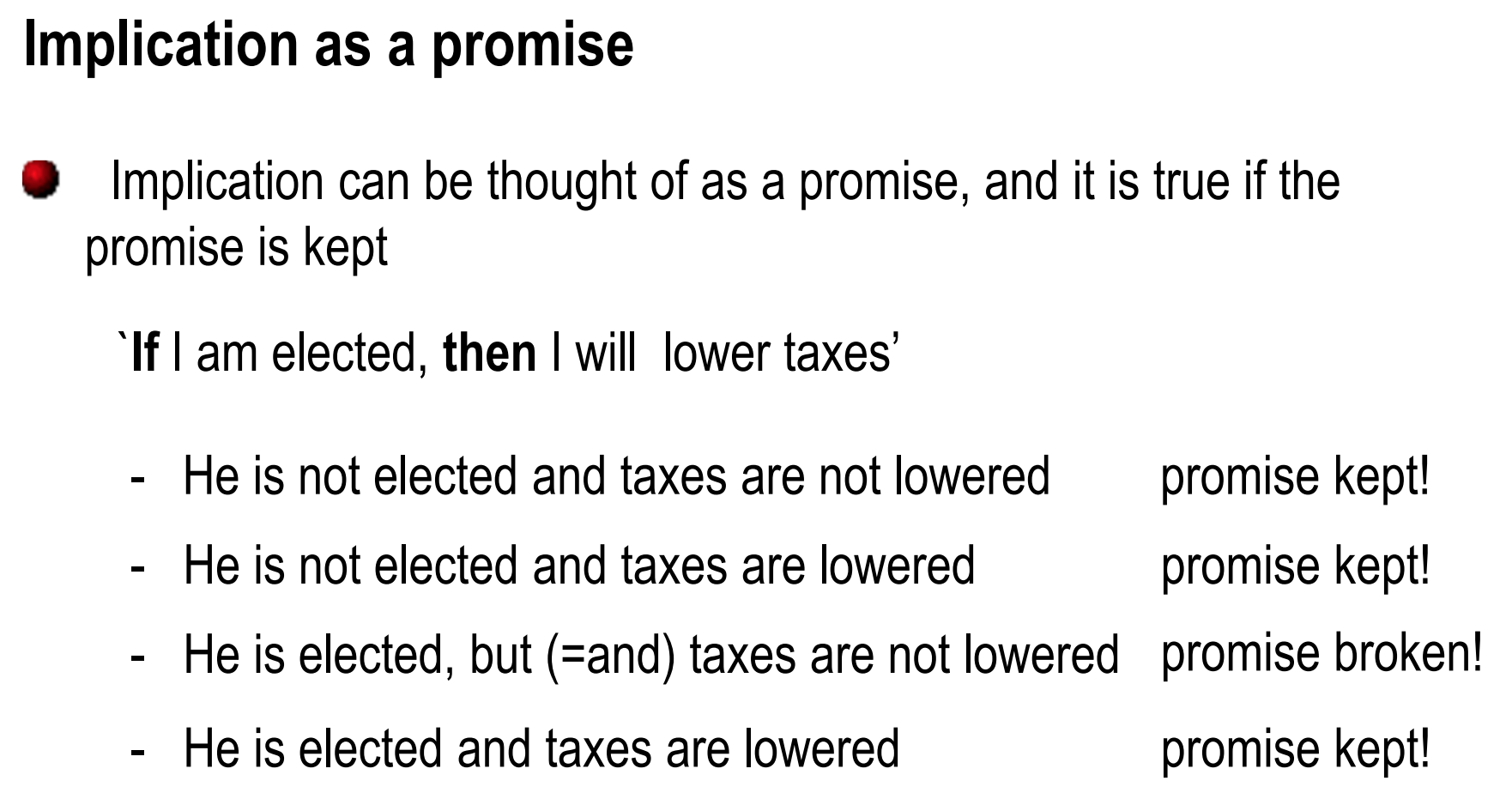 A conditional statement illustrated
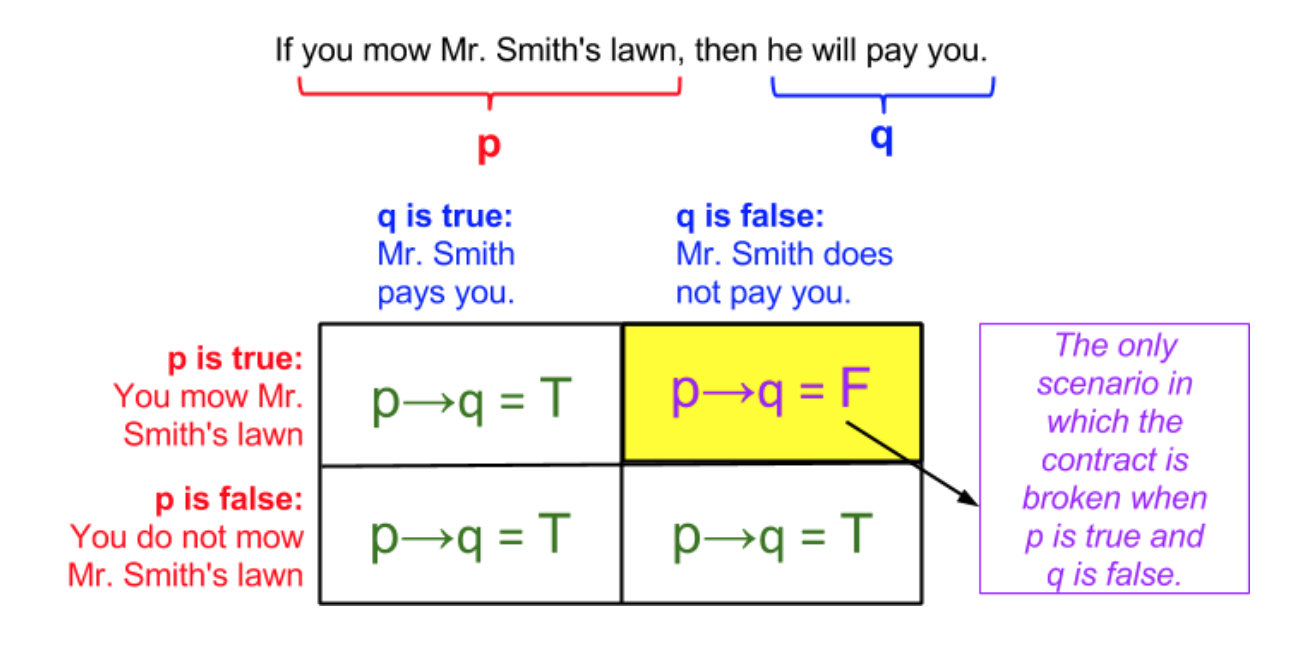 English expressions of the conditional operation
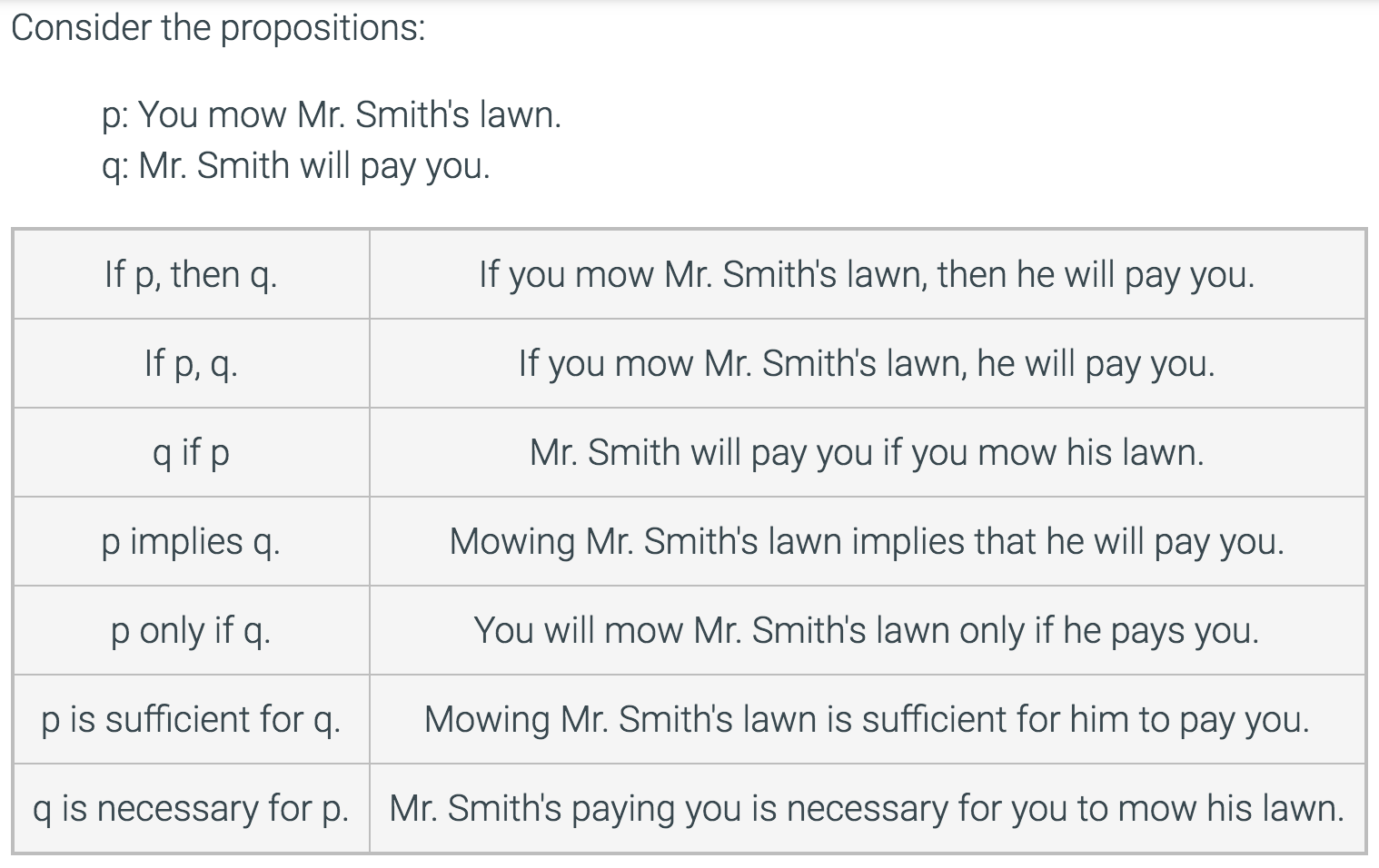 Logical Connective: Implication (  )
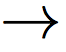 Consider the statements:
you pass the exam  you pass the course

Equivalent statements:
Passing the exam is sufficient for passing the course.
For you to pass this course, it is sufficient that you pass the exam.
Exercise: Which of the following implications is true?
If -1 is a positive number, then 2+2=5
Exercise: Which of the following implications is true?
If -1 is a positive number, then 2+2=5
True.  The premise is obviously false, thus no matter what the conclusion is, the implication holds.
Exercise: Which of the following implications is true?
If -1 is a positive number, then 2+2=5

If -1 is a positive number, then 2+2=4
True.  The premise is obviously false, thus no matter what the conclusion is, the implication holds.
True.  Same as above.
Exercise: Which of the following implications is true?
If -1 is a positive number, then 2+2=5

If -1 is a positive number, then 2+2=4

If you get an 100% on your Midterm 1, then you will have an A+.
True.  The premise is obviously false, thus no matter what the conclusion is, the implication holds.
True.  Same as above.
Exercise: Which of the following implications is true?
If -1 is a positive number, then 2+2=5

If -1 is a positive number, then 2+2=4

If you get an 100% on your Midterm 1, then you will have an A+.
True.  The premise is obviously false, thus no matter what the conclusion is, the implication holds.
True.  Same as above.
False.  Your grades homework, quizzes, Midterm 2, and Final, if they are bad, would prevent you from having an A+.
Note that logical (material) implication does not assume any casual connection.
`If black is white, then we live in Antartic’
`If pigs fly, then Paris is in France.
Exercises
To take discrete mathematics, you must have taken calculus or a course in computer science.
When you buy a new car from Acme Motor Company, you get $2000 back in cash or a 2% car loan.
School is closed if more than 2 feet of snow falls and if the wind chill is below -80.
Exercises
To take discrete mathematics, you must have taken calculus or a course in computer science.
Propositions
	- p: take discrete math
	- q: you have taken calculus
	- r : you have taken a course in CS
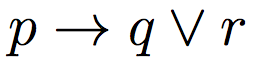 Exercises
When you buy a new car from Acme Motor Company, you get $2000 back in cash or a 2% car loan.
Propositions
	- p: you buy a car
	- q: you you get $2000 back
	- r : you get 2% car loan
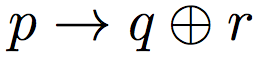 Exercises
School is closed if more than 2 feet of snow falls  and if the wind chill is below -80.
Propositions
	- p: School is closed
	- q: 2 feet of snow falls
	- r : wind chill is below -80
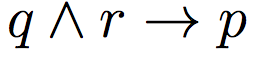 Truth Tables
Logical operators/connectives are defined by truth tables: 
Negation truth table (unary):

Binary truth tables:
Logical Connective: Biconditional (   )
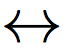 Definition:  The biconditional              is the proposition that is true when p and q have the same truth values.  It is false otherwise. 
Note that it is equivalent to 
Truth table
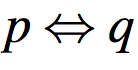 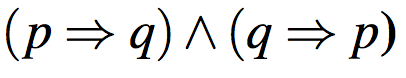 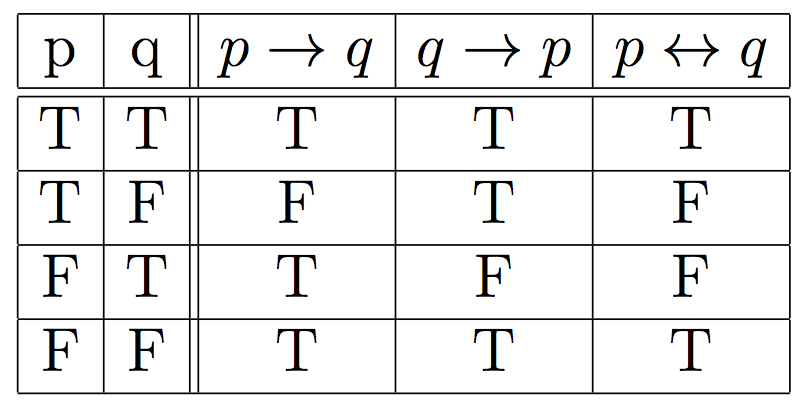 Logical Connective: Biconditional (   )
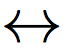 The biconditional pq can be equivalently read as
p if and only if q
p is a necessary and sufficient condition for q
if p then q, and conversely
p iff q
Examples
x>0 if and only if x2 is positive 
The alarm goes off iff a burglar breaks in
Precedence of Logical Operators
As in arithmetic, an ordering is imposed on the use of logical operators in compound propositions
However, it is preferable to use parentheses to disambiguate operators and facilitate readability
 p  q   r      (p)  (q  (r))
To avoid unnecessary parenthesis, the following precedence hold:
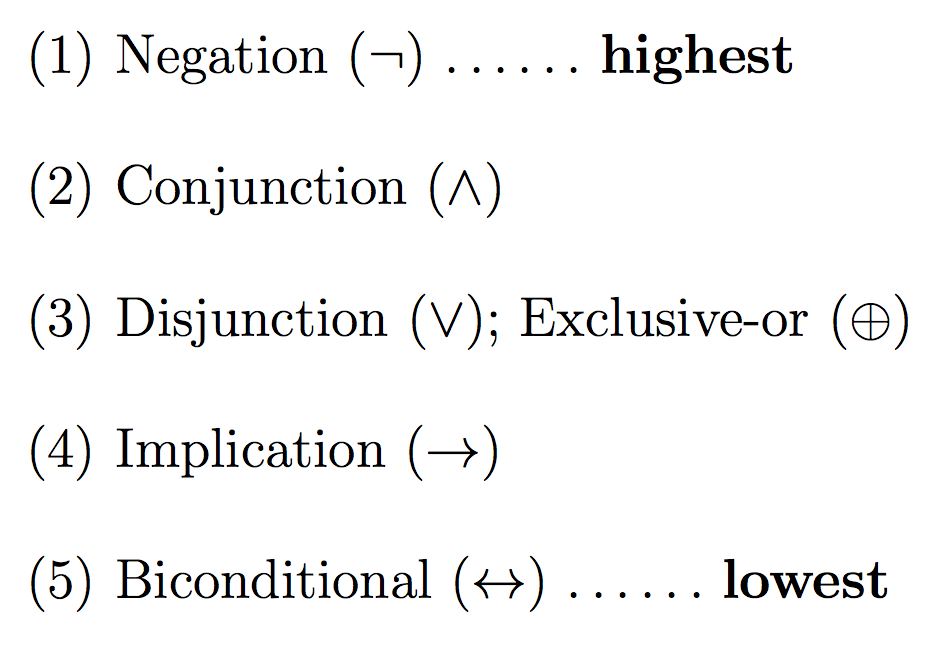 Examples
Express each statement or open statement in one of the forms: p  q, p  q, or  p.
Today is cold but it is not cloudy
x   A – B
At least one of the numbers x and y equals 0.
Examples
Express the following sentence in the form If P, then Q.
We will order pizza today if there are 100 students in the class.
We will order pizza today only if there are 100 students in the class.
You can use the lab  if you are a cs major or not a freshman.
An integer is  by 8 only if it is divisible by 4.
Examples
Express the following sentence in the form If P, then Q.
We will order pizza today if there are 100 students in the class.
(If there are 100 students, then we will order pizza today)
We will order pizza today only if there are 100 students in the class.
You can use the lab  if you are a cs major or not a freshman.
An integer is divisible by 8 only if it is divisible by 4.
Examples
Express the following sentence in the form If P, then Q.
We will order pizza today if there are 100 students in the class.
(If there are 100 students, then we will order pizza today)
We will order pizza today only if there are 100 students in the class.
(If we order pizza today, there are 100 students in the class)
You can use the lab  if you are a cs major or not a freshman.
An integer is divisible by 8 only if it is divisible by 4.
Examples
Express the following sentence in the form If P, then Q.
We will order pizza today if there are 100 students in the class.
(If there are 100 students, then we will order pizza today)
We will order pizza today only if there are 100 students in the class.
(If we order pizza today, there are 100 students in the class)
You can use the lab  if you are a cs major or not a freshman.
(if you are a cs major or not a freshman, then you can use the lab.)
An integer is divisible by 8 only if it is divisible by 4.
Examples
Express the following sentence in the form If P, then Q.
We will order pizza today if there are 100 students in the class.
(If there are 100 students, then we will order pizza today)
We will order pizza today only if there are 100 students in the class.
(If we order pizza today, there are 100 students in the class)
You can use the lab  if you are a cs major or not a freshman.
(if you are a cs major or not a freshman, then you can use the lab.)
An integer is divisible by 8 only if it is divisible by 4.
(If an integer is divisible by 8, then it is divisible by 4.)
Truth Tables
Logical operators/connectives are defined by truth tables: 
Negation truth table (unary):

Binary truth tables:
Logical Equivalence
Definition: Two statements s1 and s2 are logically equivalent,                   , if their truth tables are the same
i.e.  s1 is true (respectively, false)  if and only if the statement s2 is true (respectively, false).
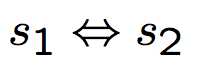 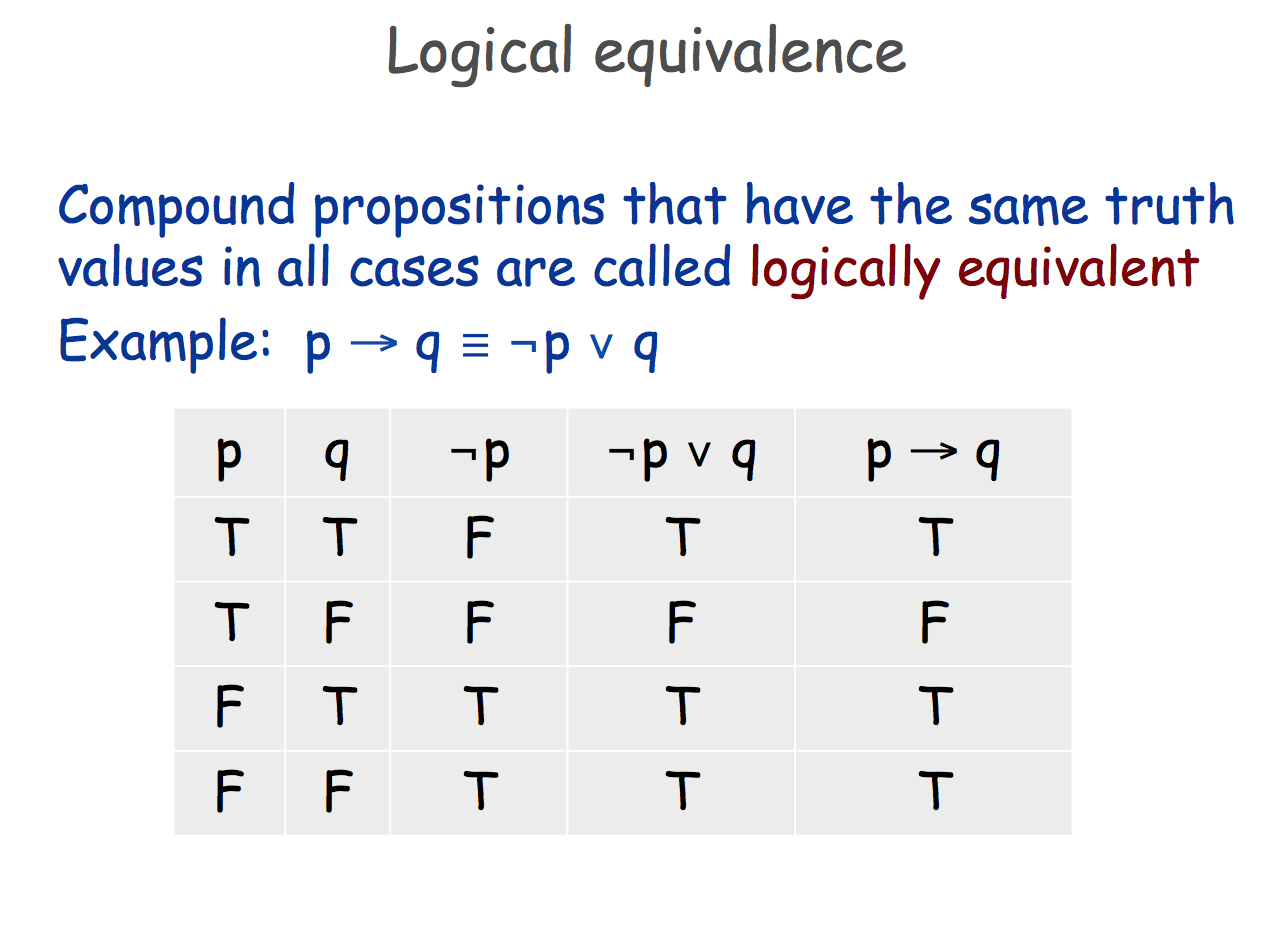 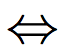 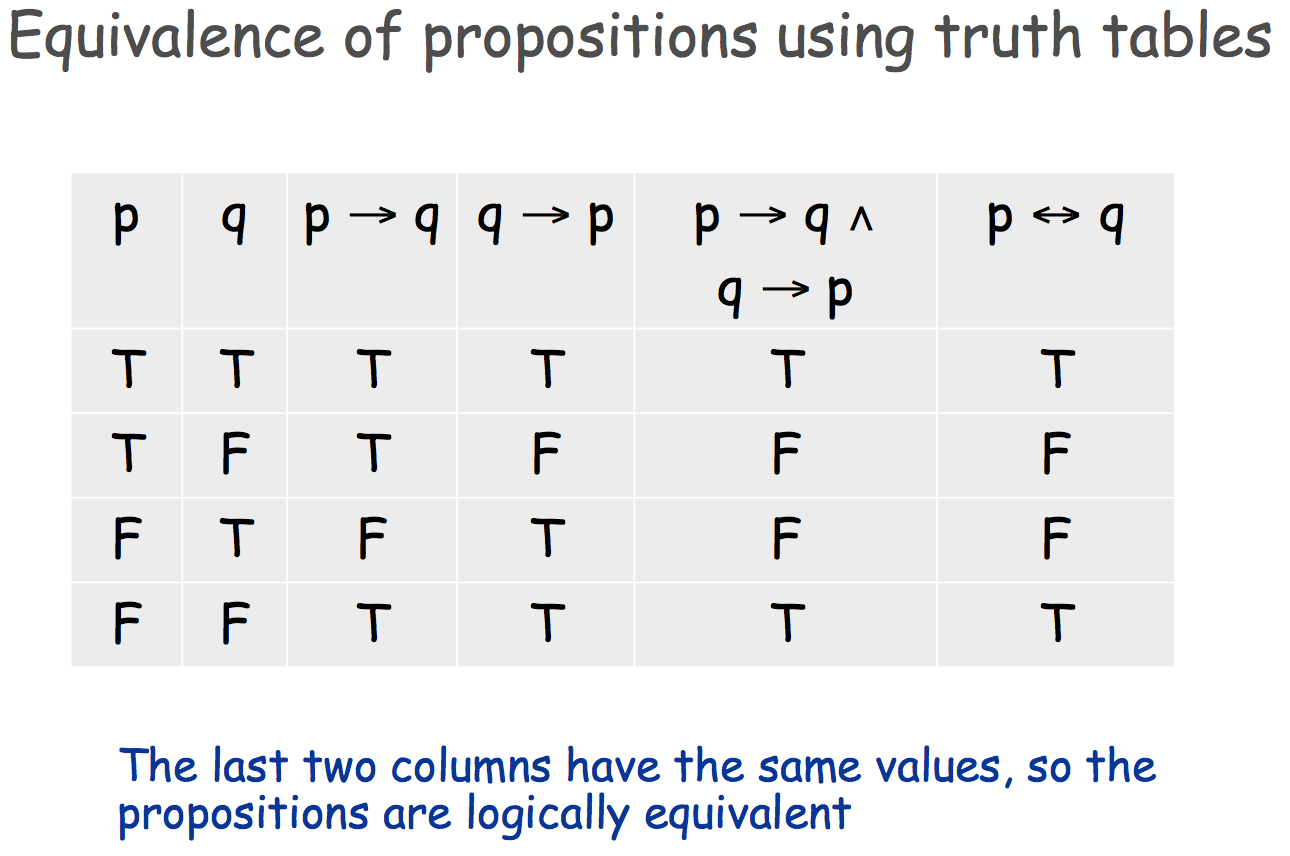 Example
True or False:
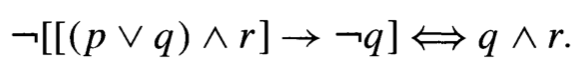 Example
Show that
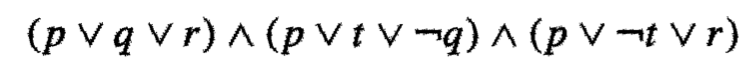 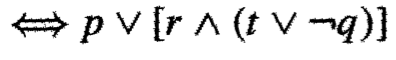 Laws of Logic
Double negation
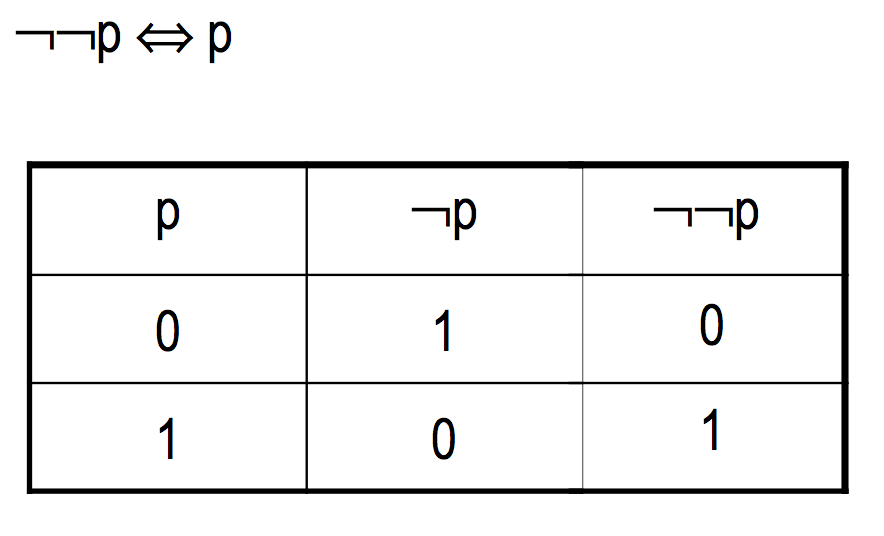 Laws of Logic
DeMorgan’s laws
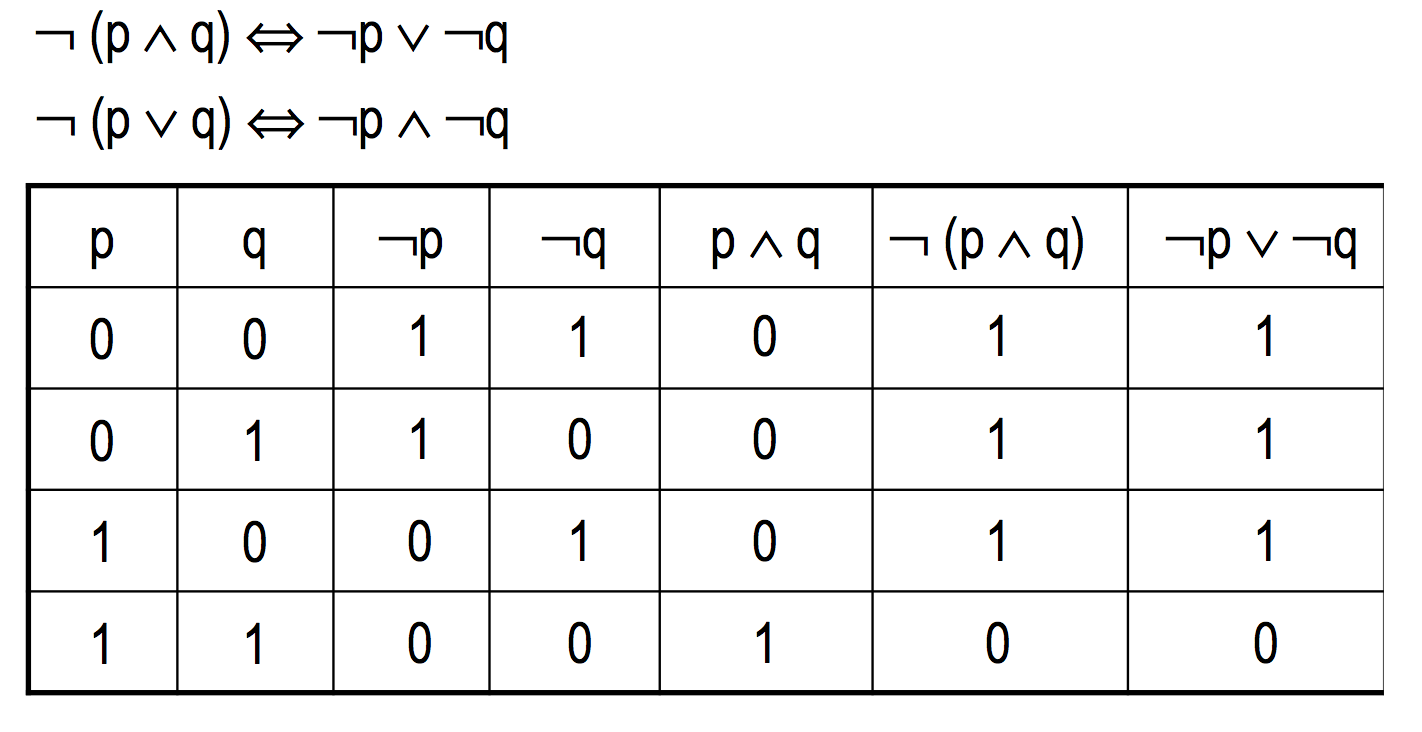 Algebraic Laws of logic
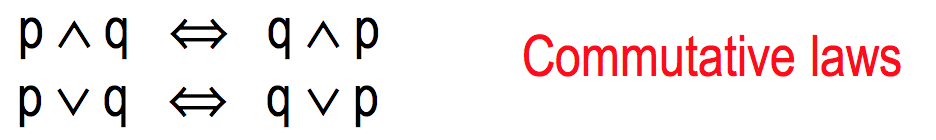 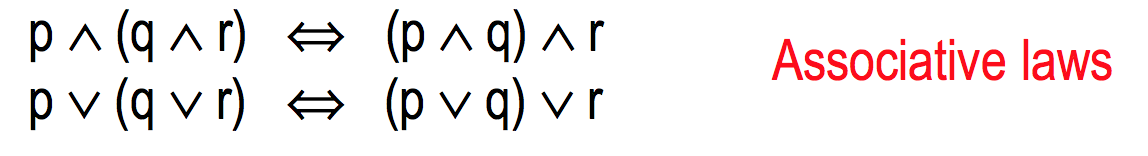 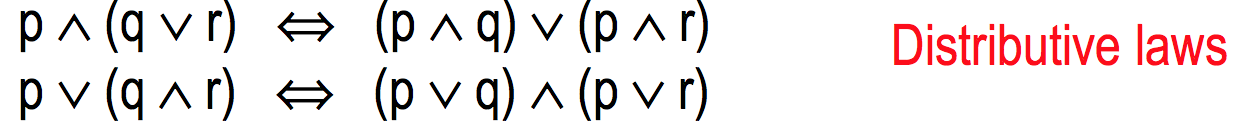 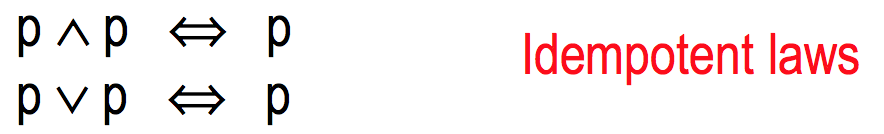 `Logic’ Laws of logic
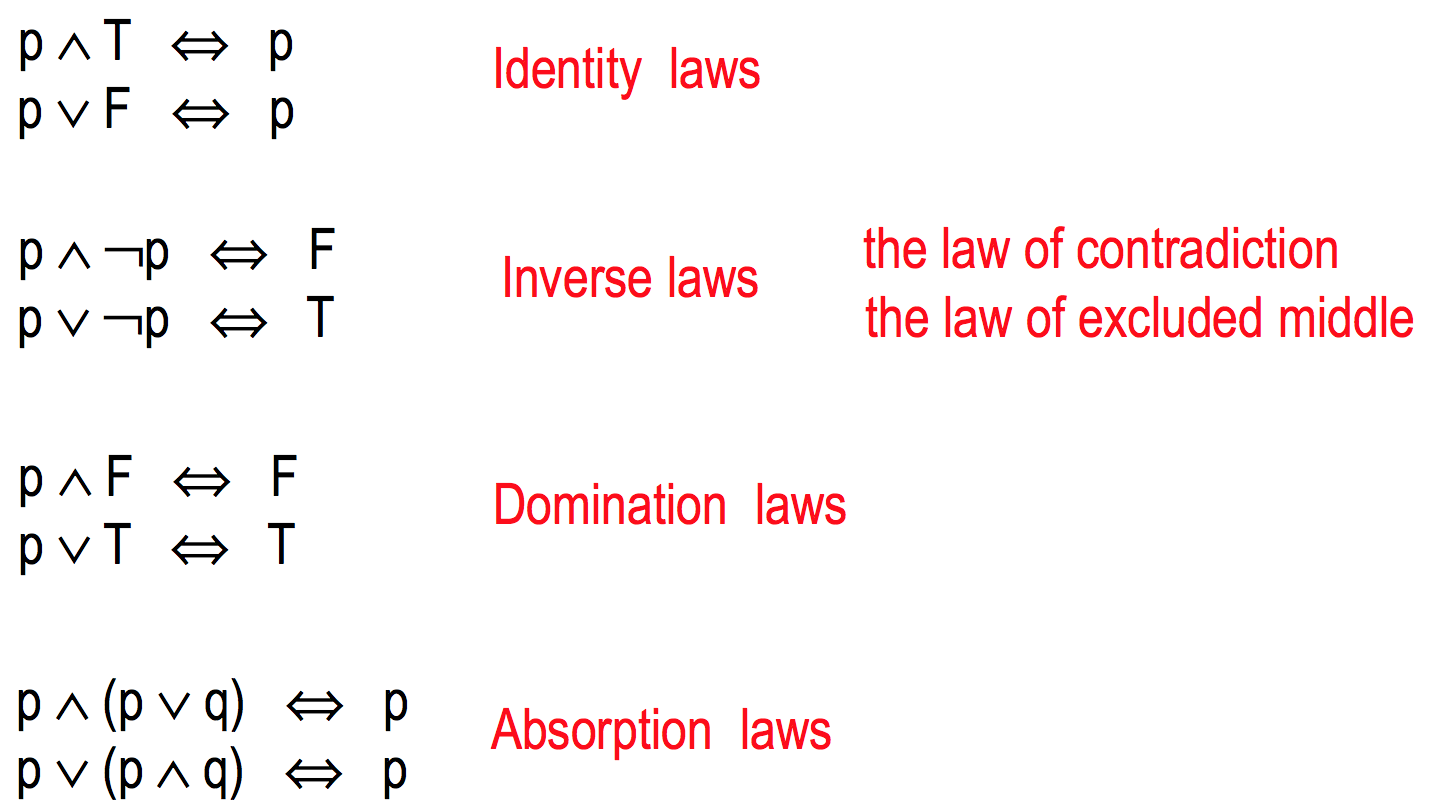 p implies q (p→q)
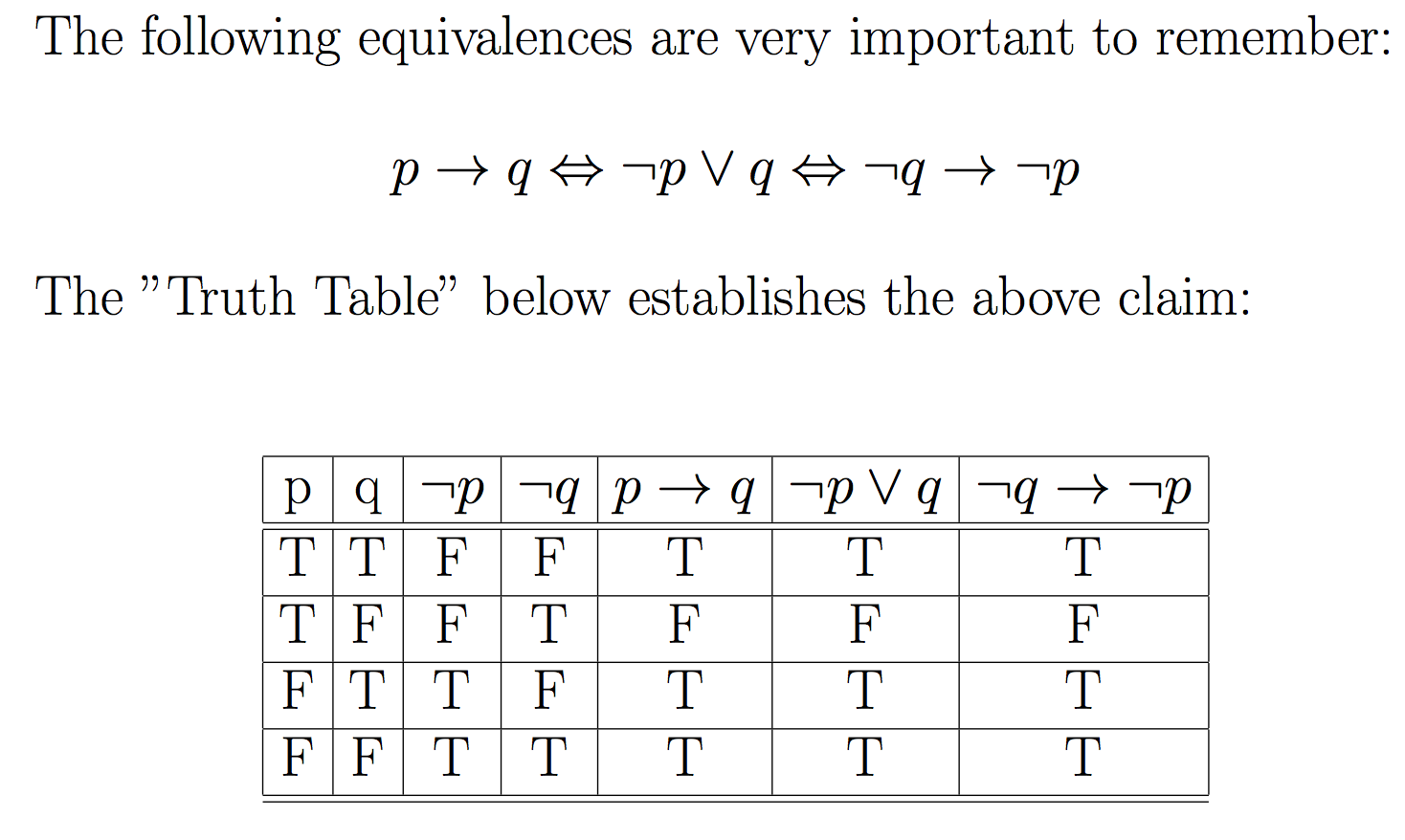 p implies q (p→q)
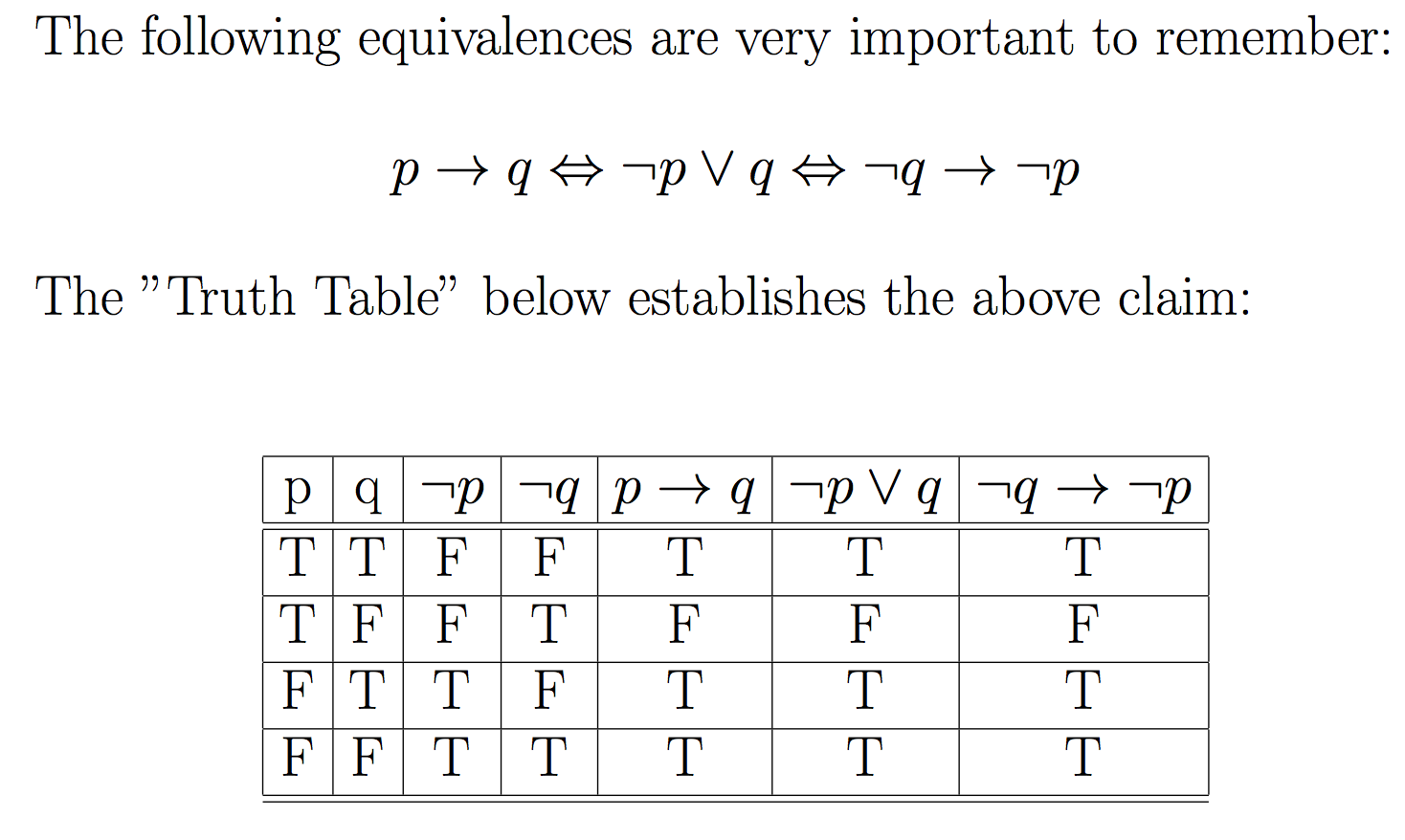 If p then q is logically equivalent to if not q then not p (contrapositive)
Examples
Express the following sentence in the form If p, then q and if not q, not p .
We will order pizza today if there are at least 100 students in the class.
(If there are at least 100 students, then we will order pizza today)
(if we don’t order any pizza today, there are less than 100 students
Examples
Express the following sentence in the form If p, then q and if not q, not p .
We will order pizza today if there are at least 100 students in the class.
(If there are at least 100 students, then we will order pizza today)
(if we don’t order any pizza today, there are less than 100 students
We will order pizza today only if there are at least 100 students in the class.
(If we order pizza today, there are  at least 100 students in the class.)
(if there are less than 100 students in the class, we don’t order pizza today.)
Examples
Express the following sentence in the form If p, then q and if not q, not p .
You can use the lab  if you are a cs major or not a freshman.
(if you are a cs major or not a freshman, then you can use the lab.)
(If you cannot use the lab, you are not a cs major and a freshman)
Examples
Express the following sentence in the form If p, then q and if not q, not p .
You can use the lab  if you are a cs major or not a freshman.
(if you are a cs major or not a freshman, then you can use the lab.)
(If you cannot use the lab, you are not a cs major and a freshman)
An integer is divisible by 8 only if it is divisible by 4.
(If an integer is divisible by 8, then it is divisible by 4.)
(if an integer is not divisible by 4, it is not divisible by 8.)
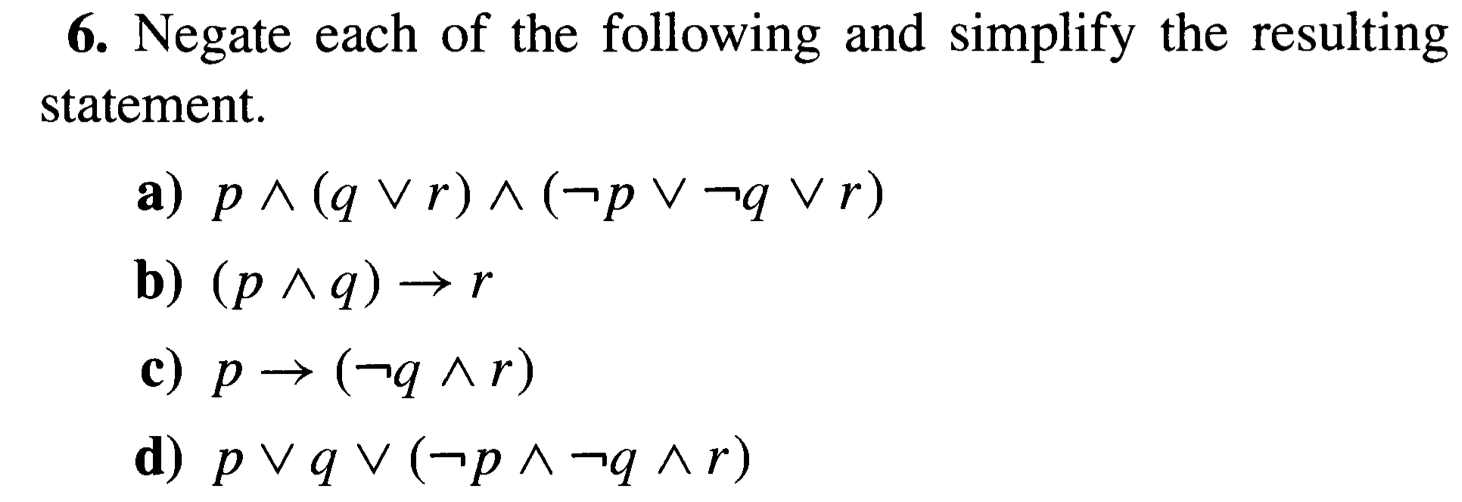 Laws of Logic
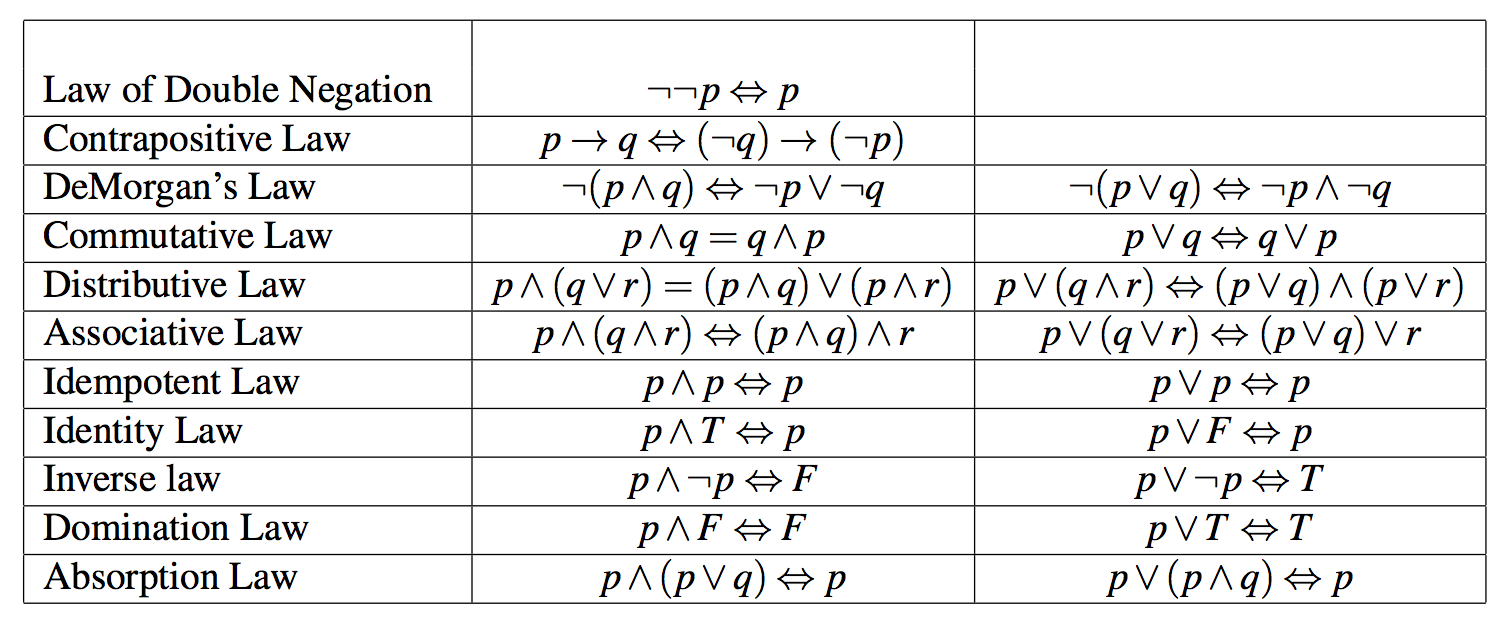 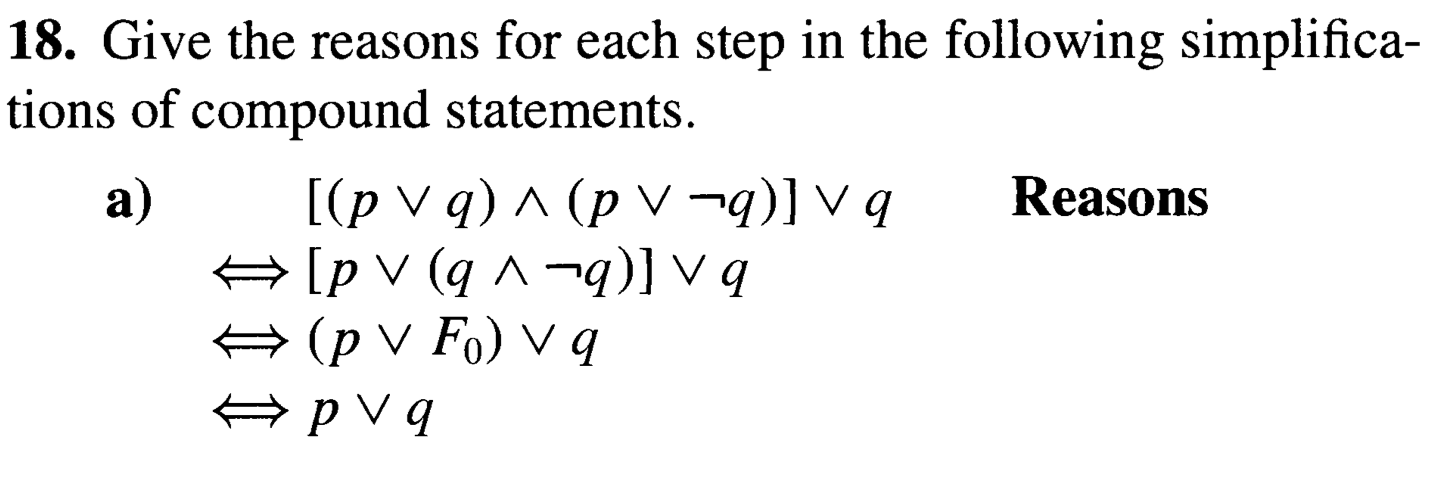 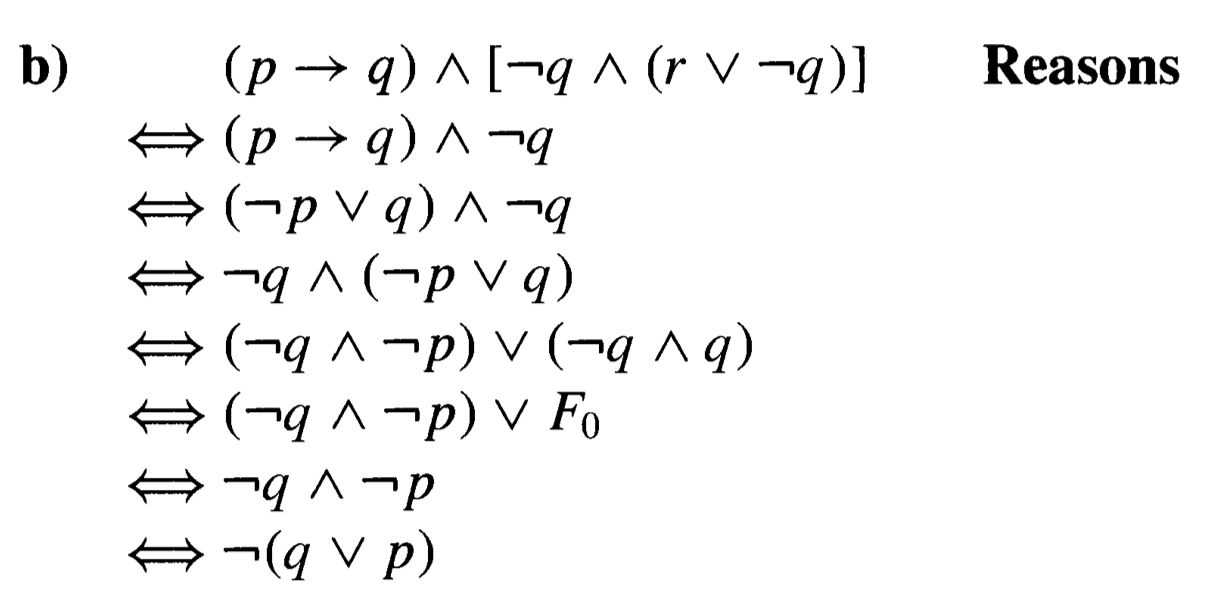 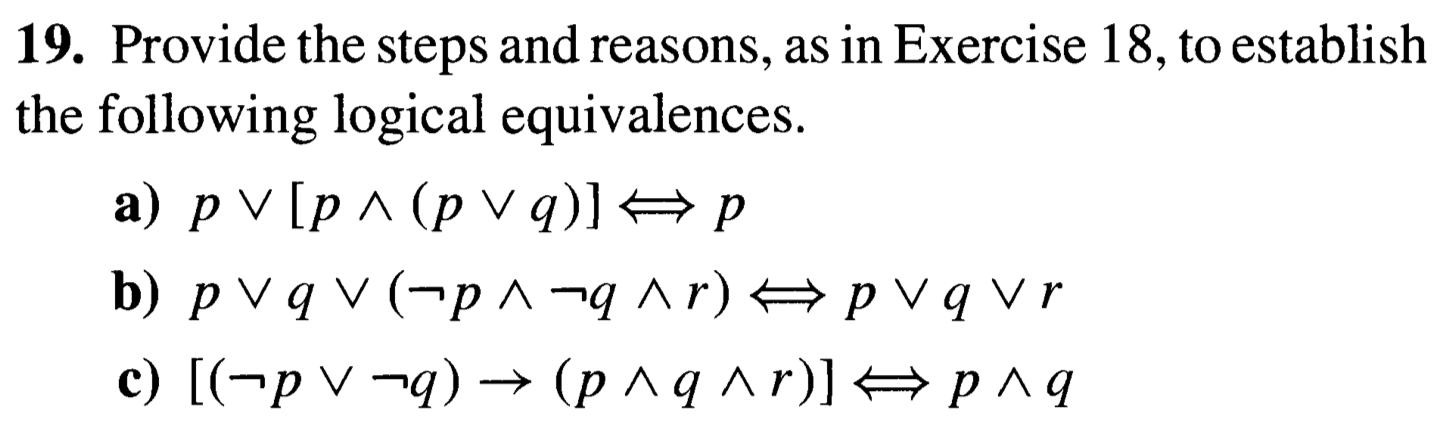 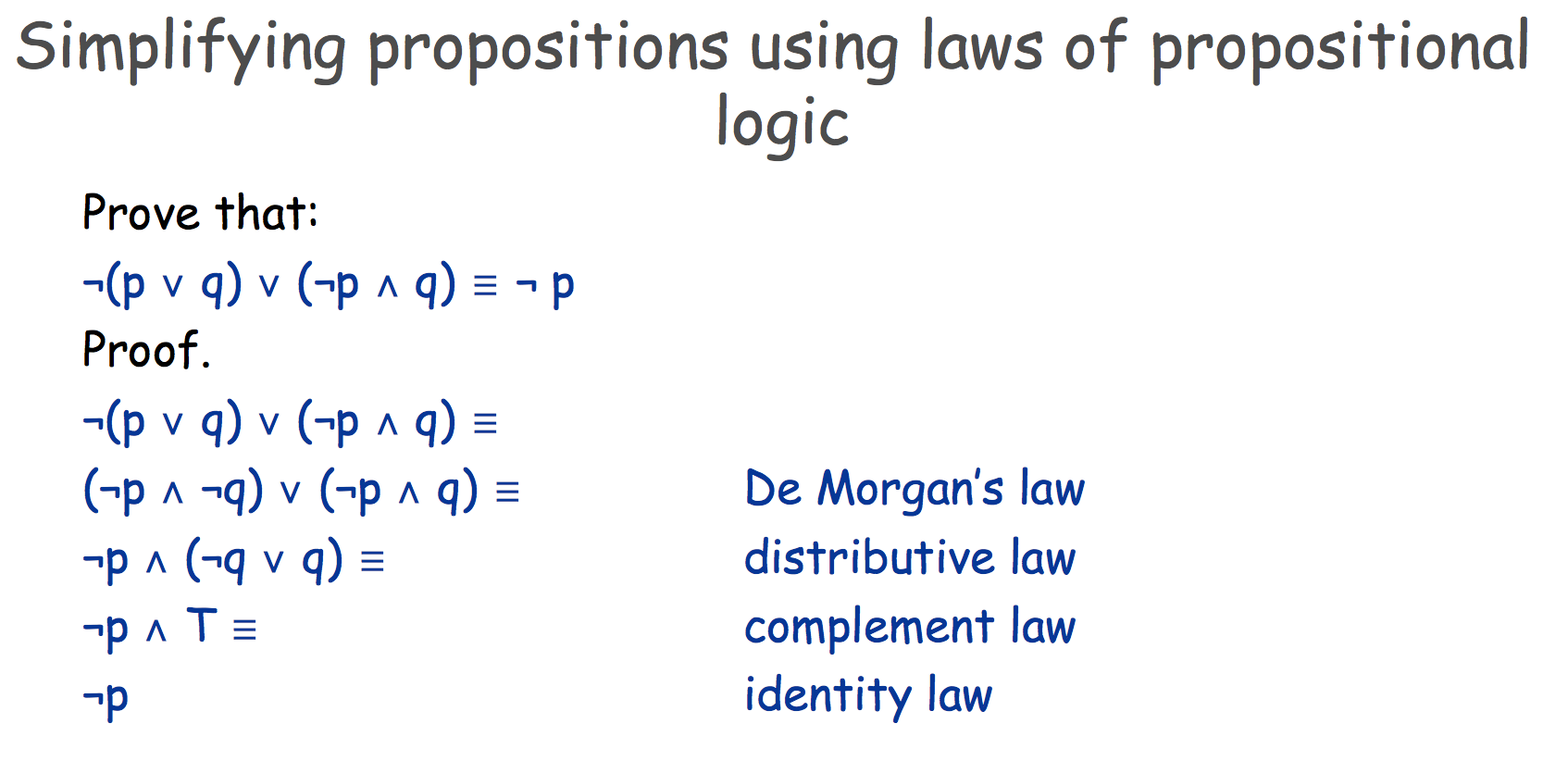 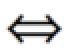 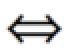 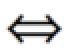 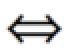 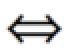 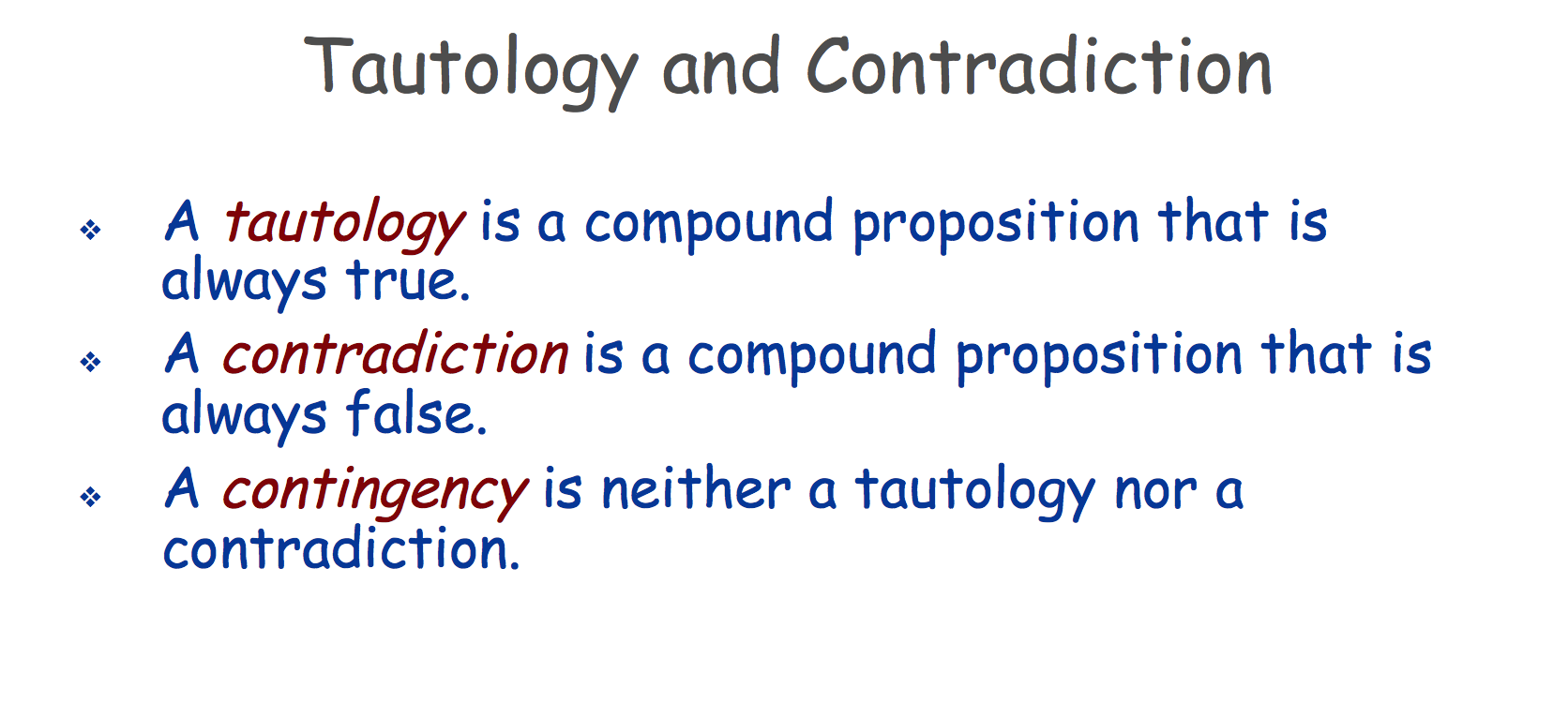 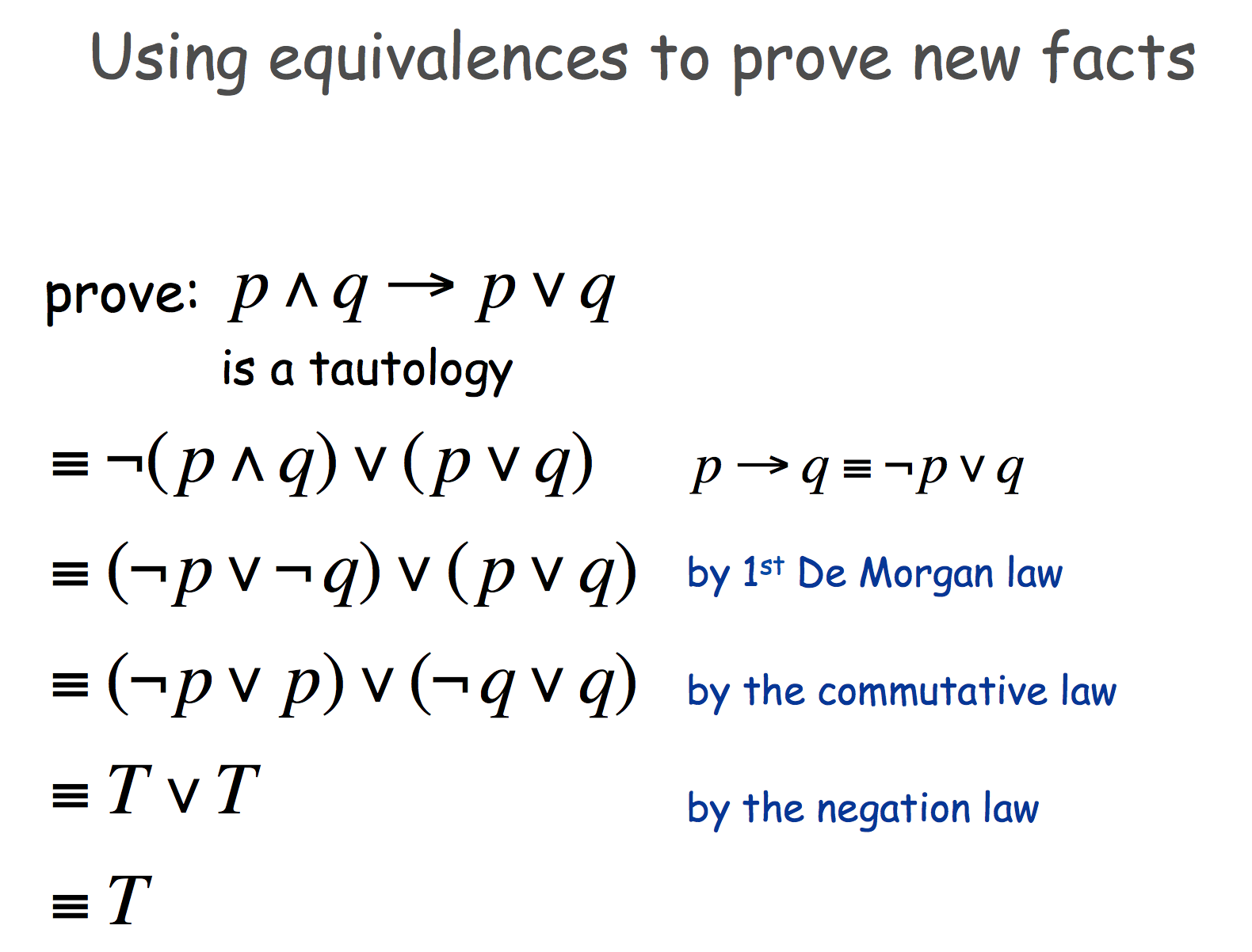 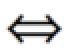 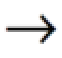 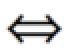 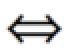 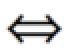 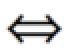 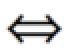 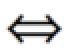 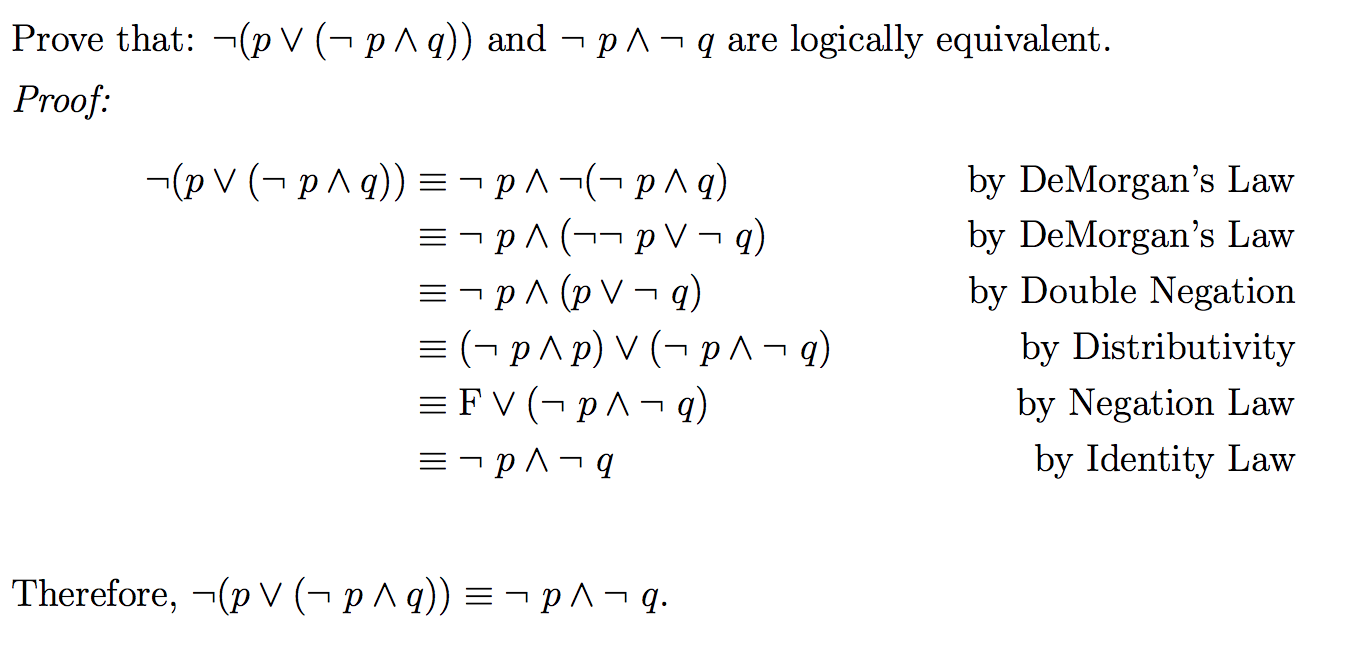 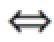 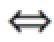 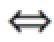 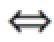 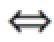 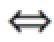 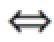 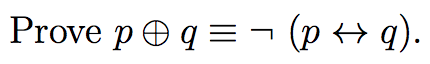 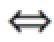 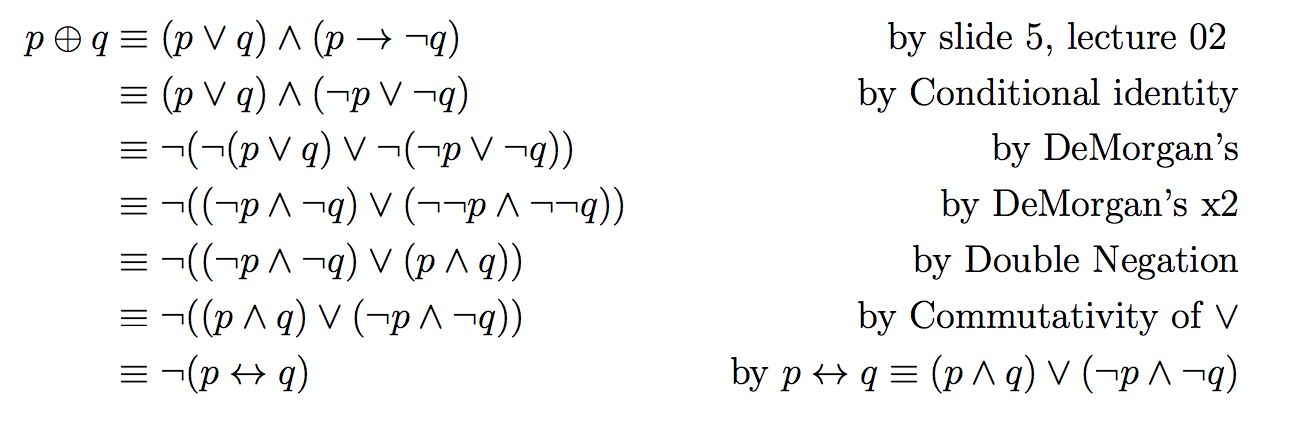 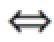 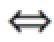 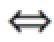 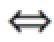 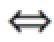 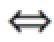 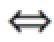 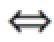 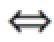 Expressing connectives
We have seen that  connectives can be expressed through others:
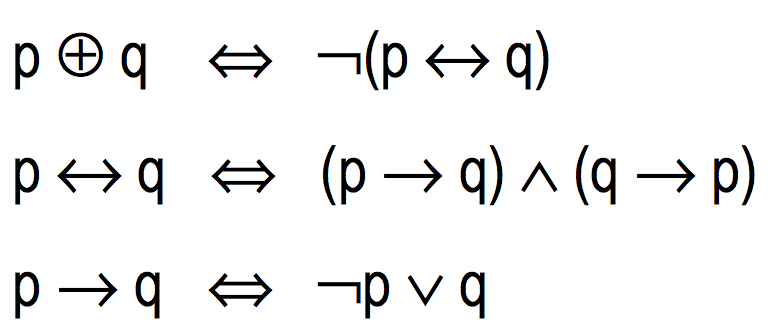 Theorem
Every compound statement is logically equivalent to a statement that uses only conjunction, disjunction, and negation.
Practice Problems
Exercise Problems of sections 2.1 and 2.2
Problems (Exercises 2.1) 2, 4, 11, 12
Problems (Exercises 2.2) 4, 6, 8, 12, 15, 16, 18